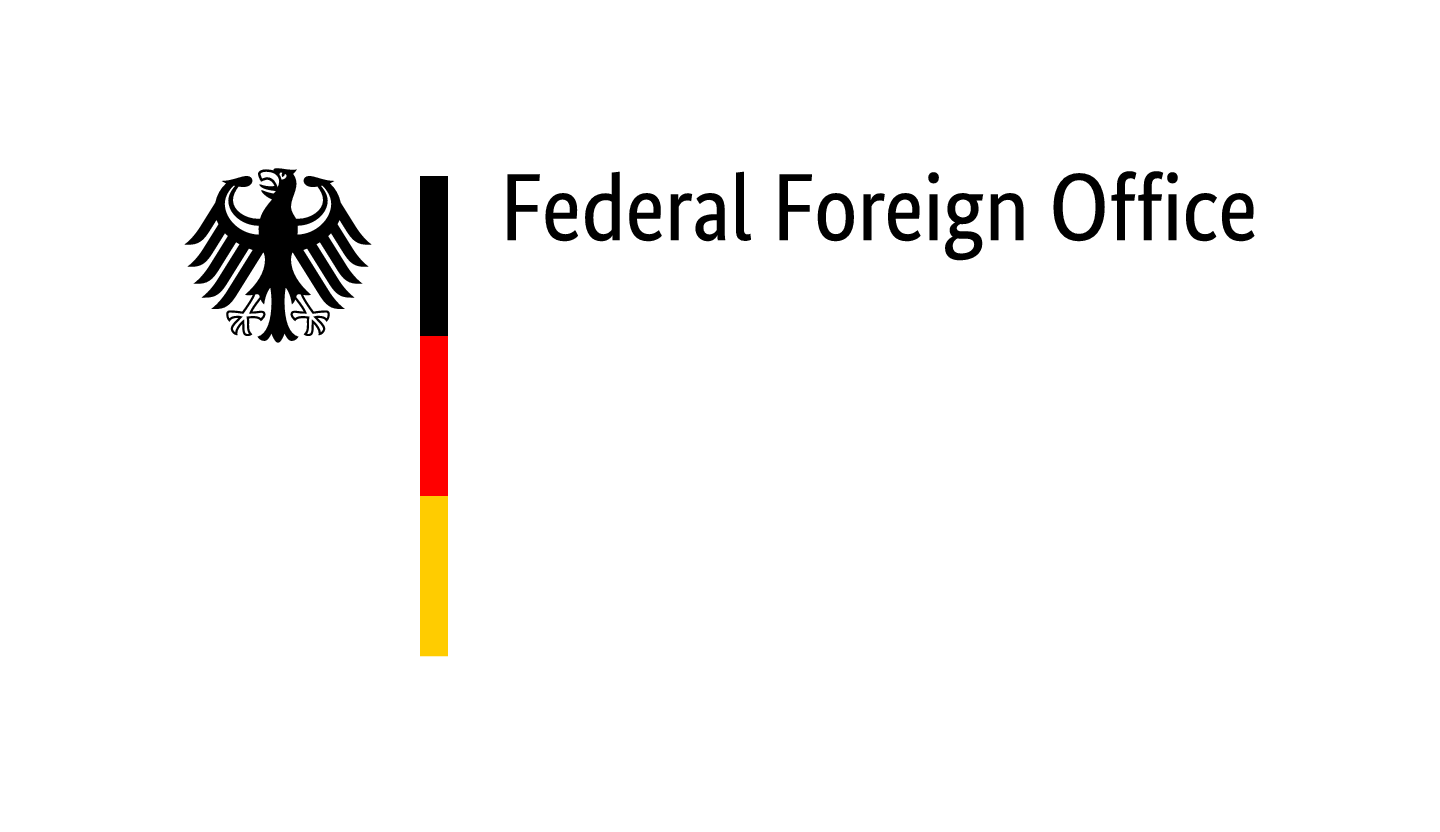 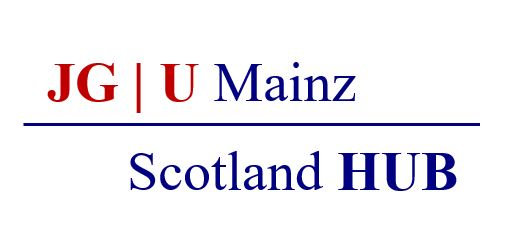 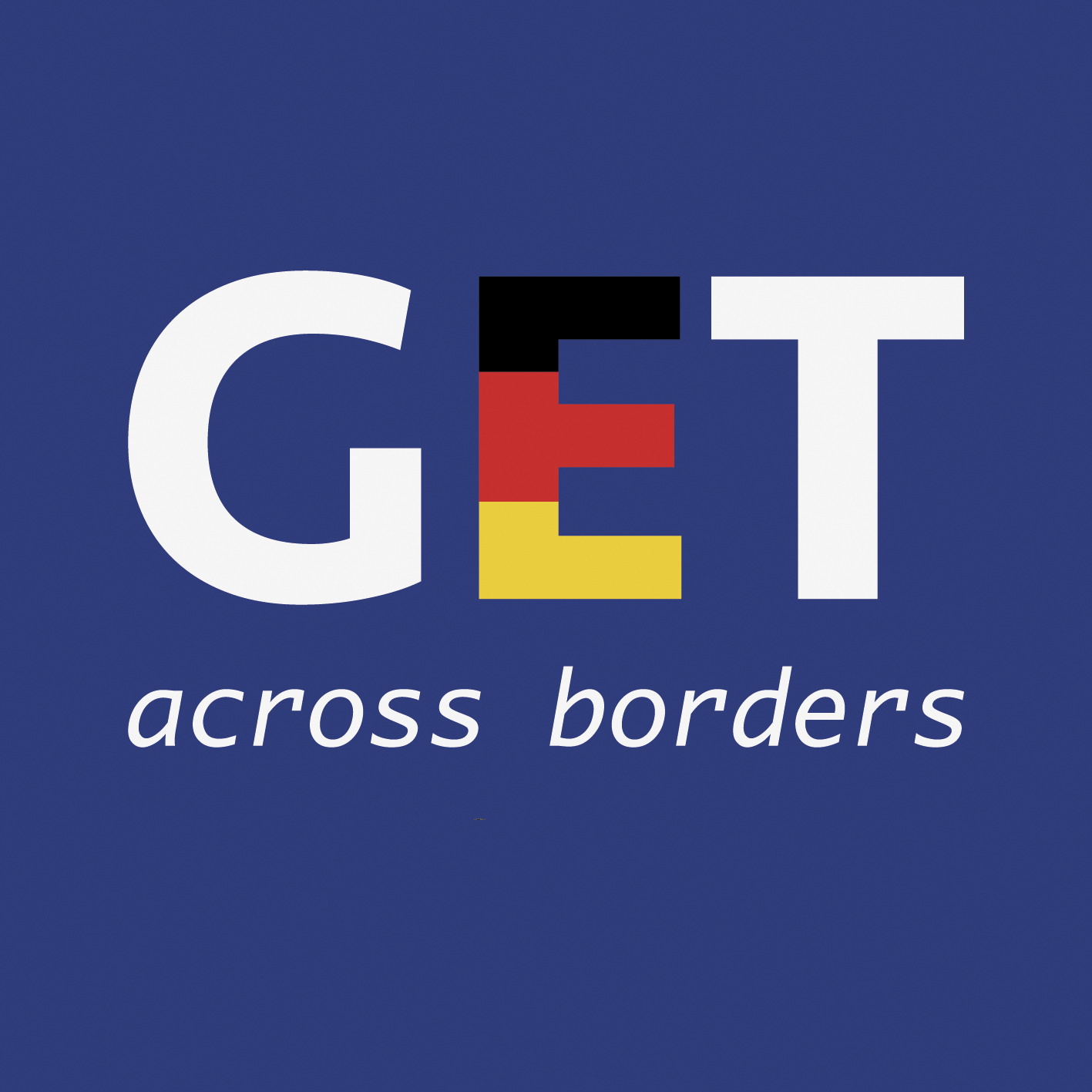 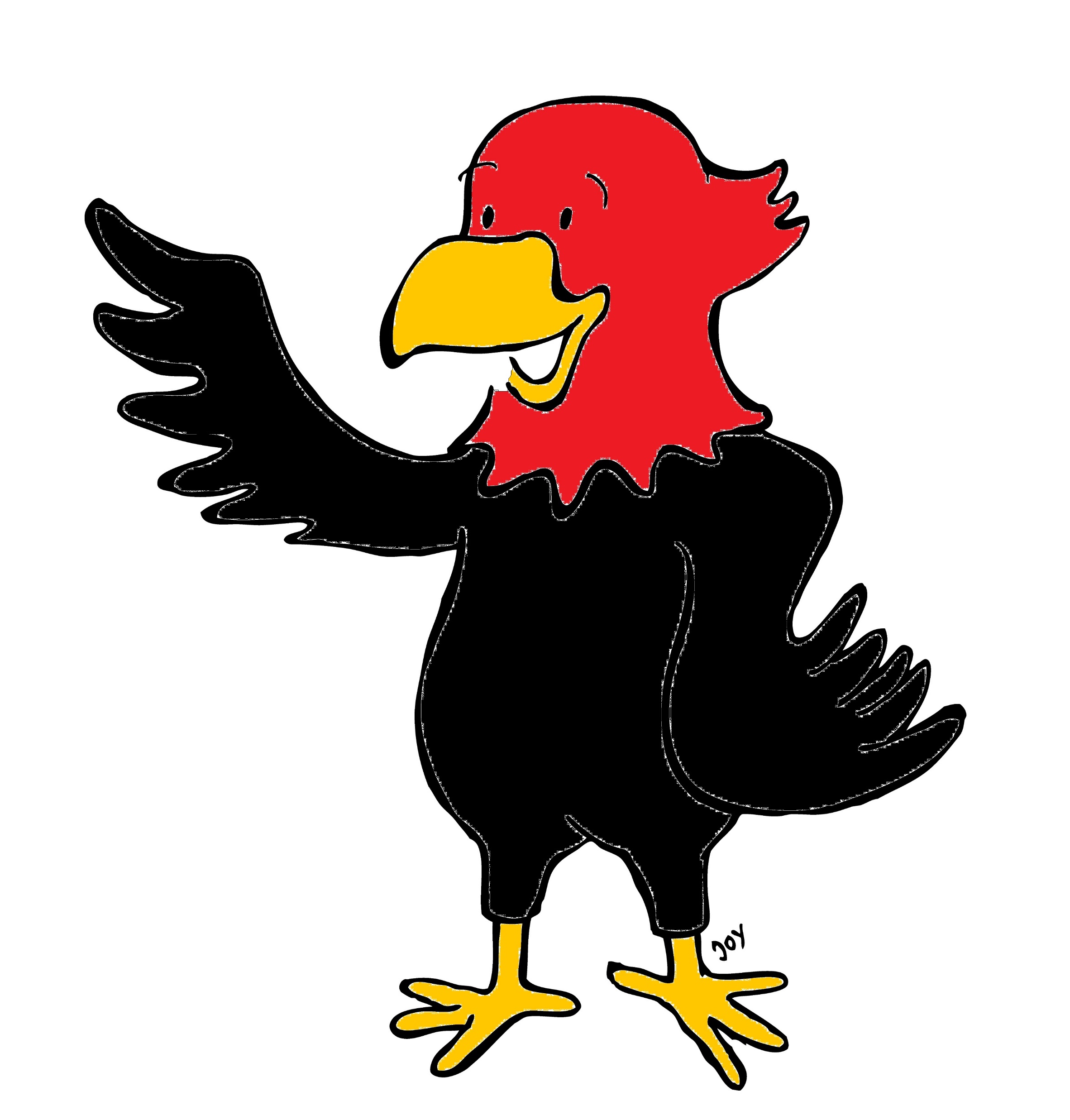 GET Buddied Up
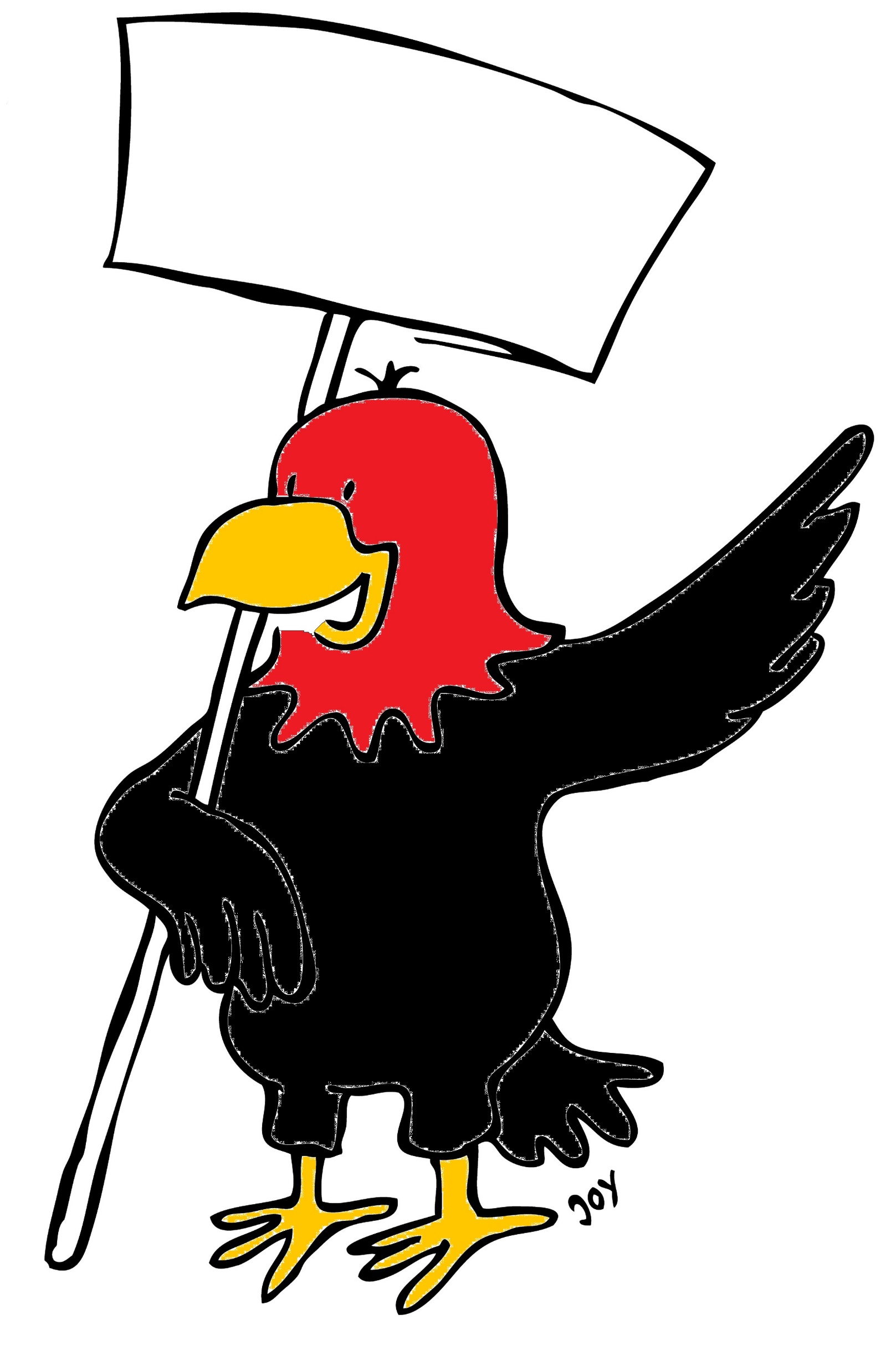 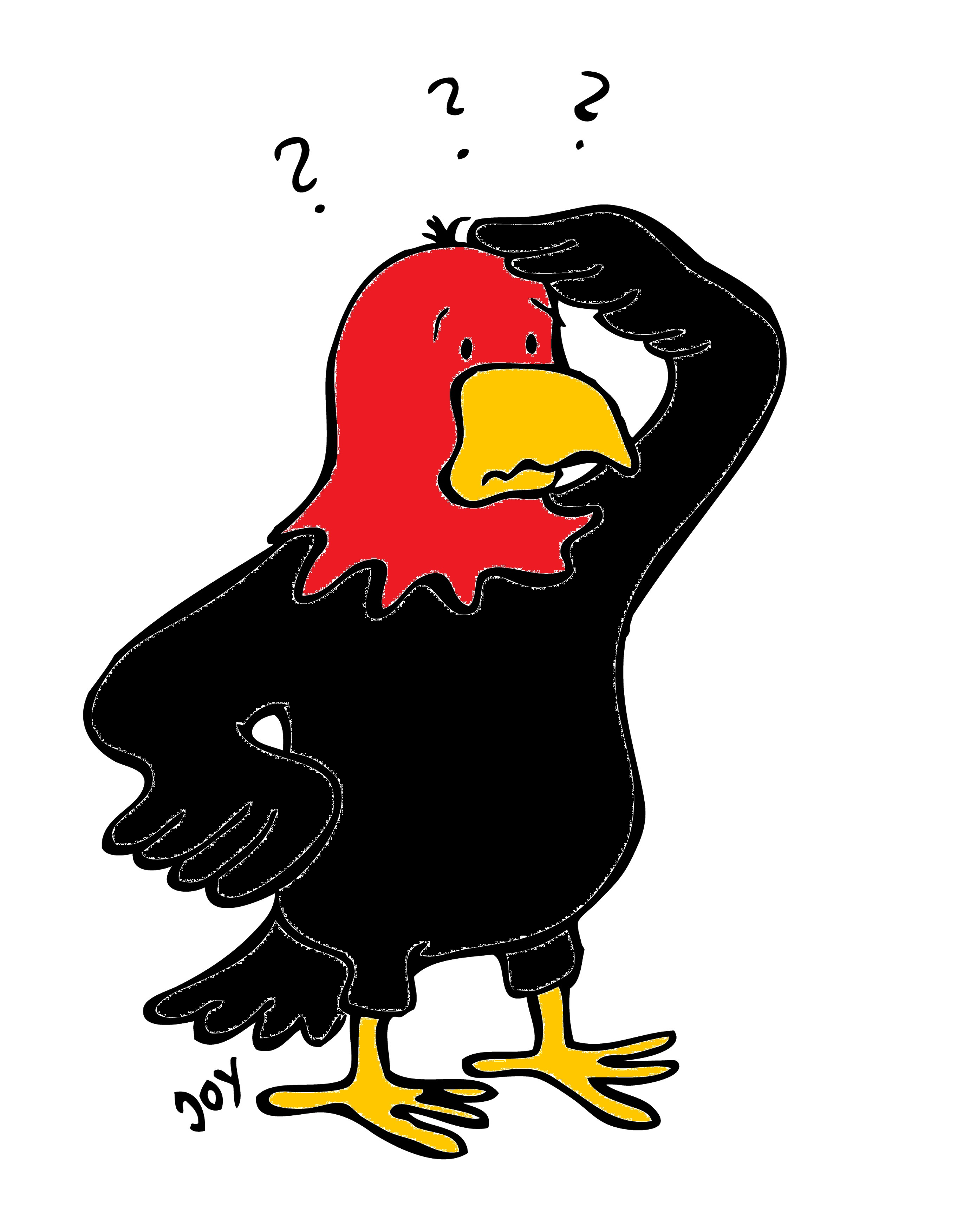 German with Ali, the Eagle 
get-across-borders@uni-mainz.de
© 2020 - GET Across Borders
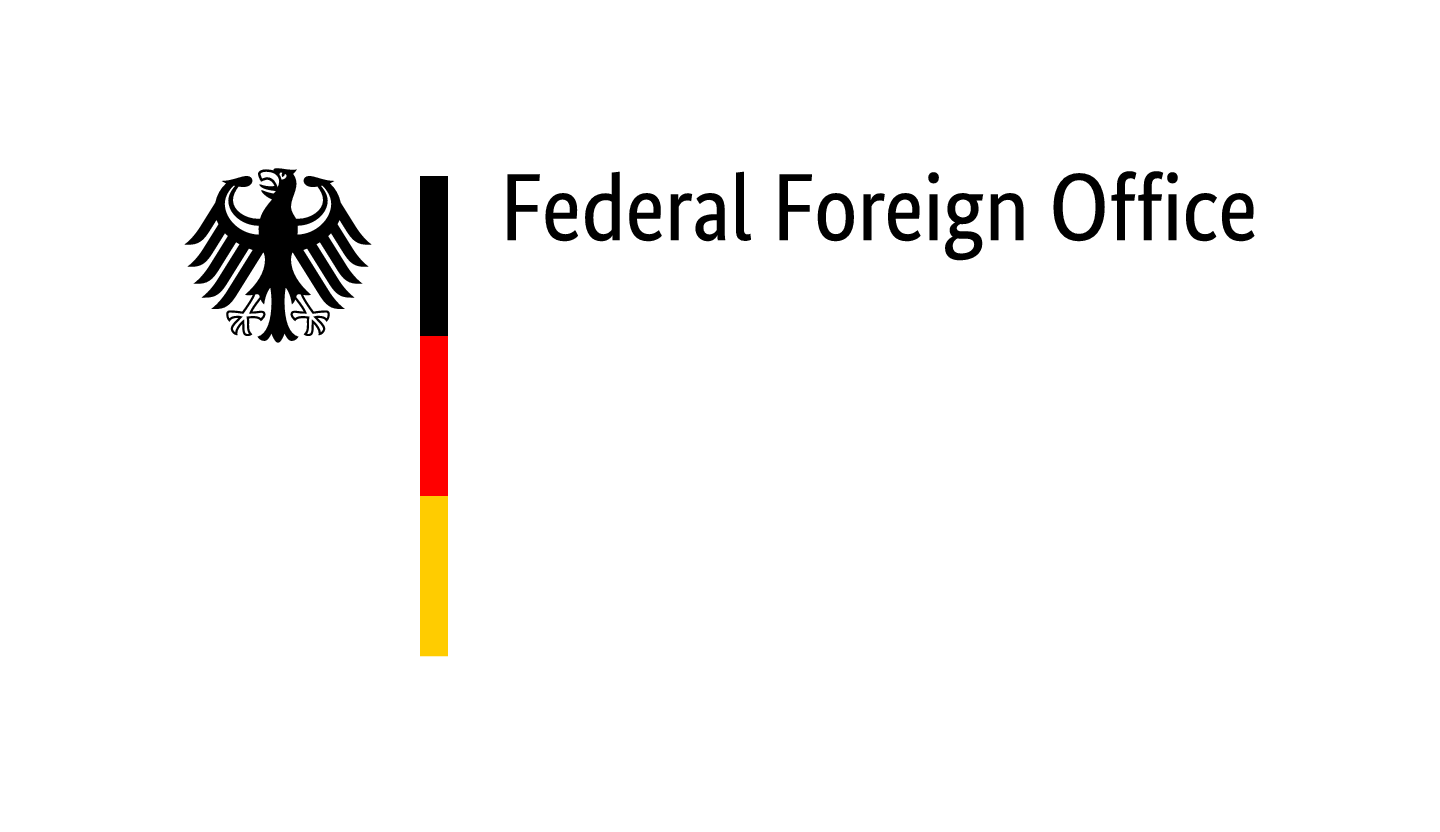 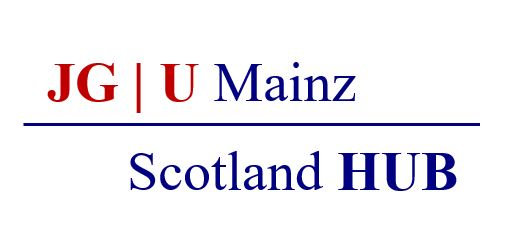 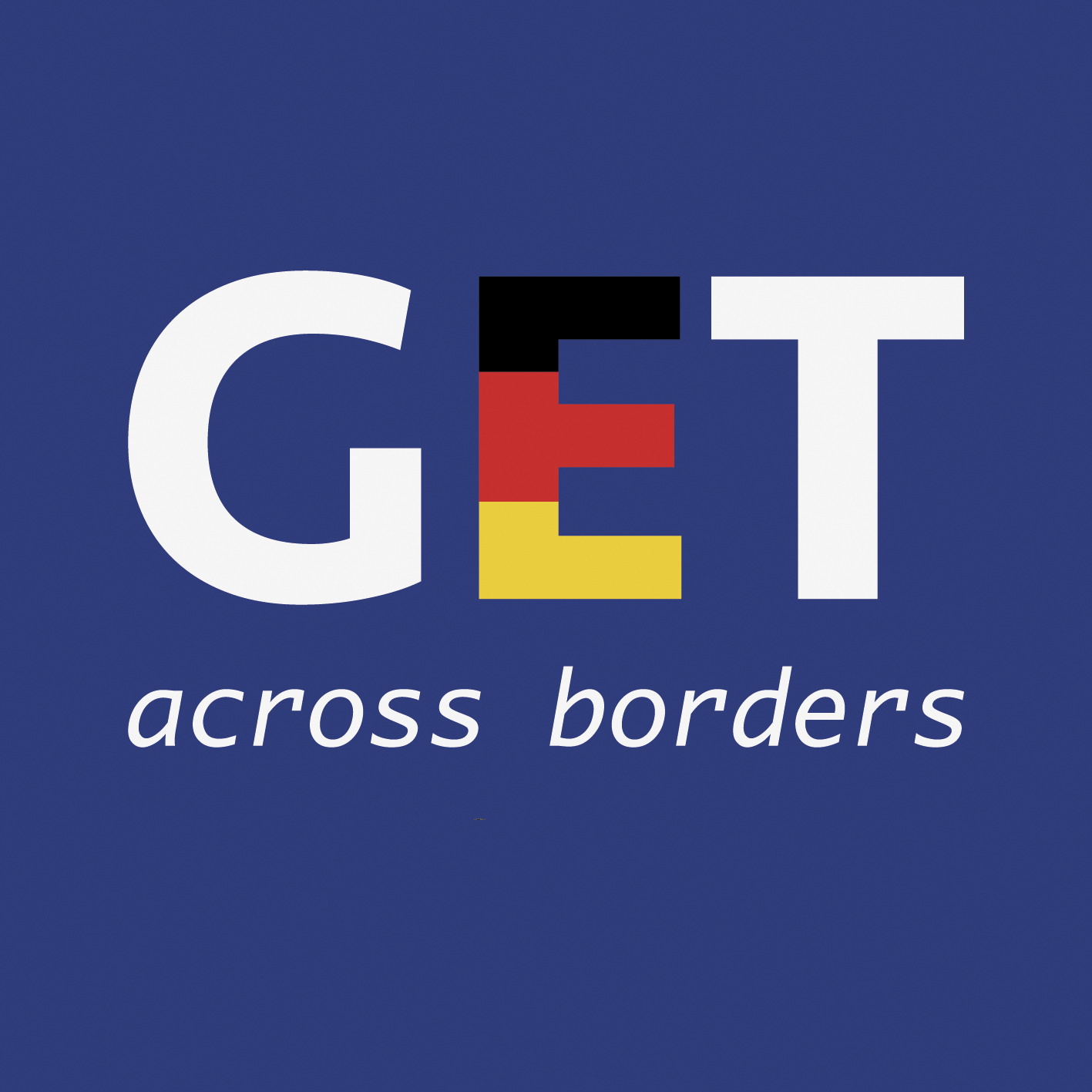 Deutsch lernen mit Ali,unserem AdlerSigrid Rieuwertsget-across-borders@uni-mainz.de
Willkommen!
What we’re going to learn today…
How to talk about the seasons in German.
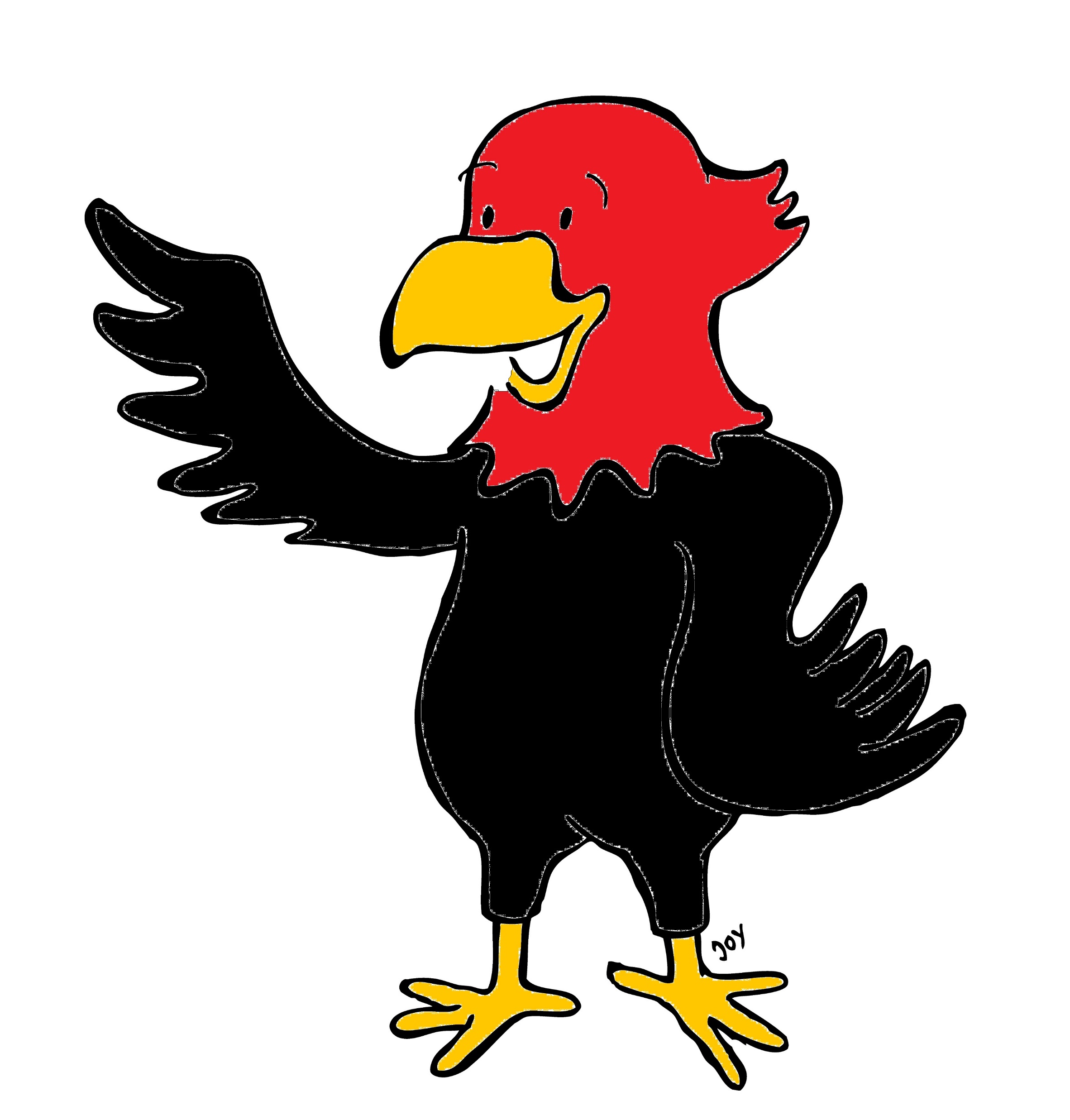 3
© GET Across Borders
Die Jahreszeiten
Welche Jahreszeit ist es?

Which season is it?
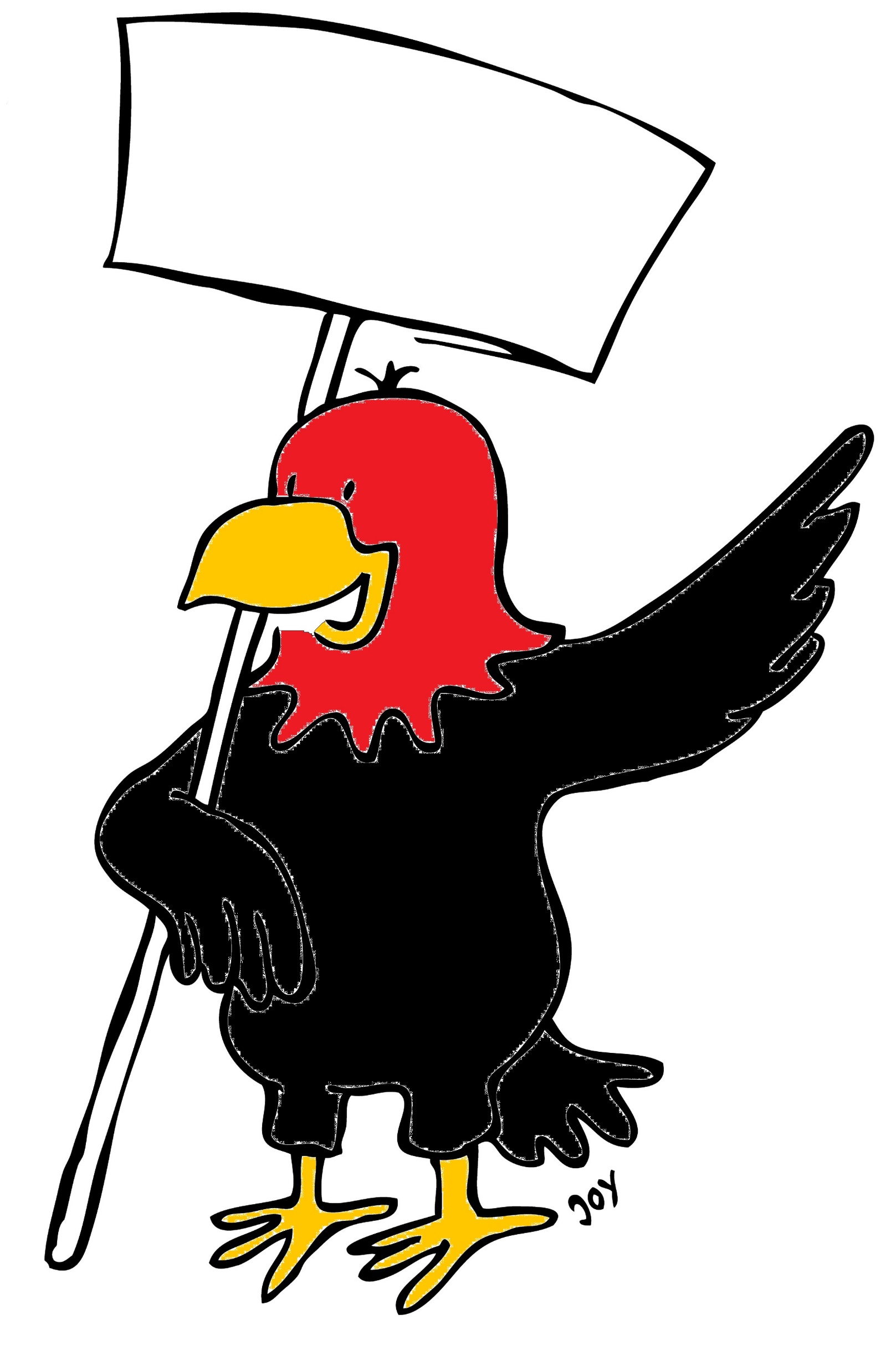 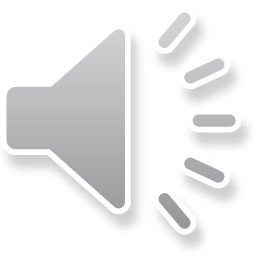 4
© GET Across Borders
Frühling
Es ist Frühling. = It is spring.

Alternative:
Wir haben Frühling.
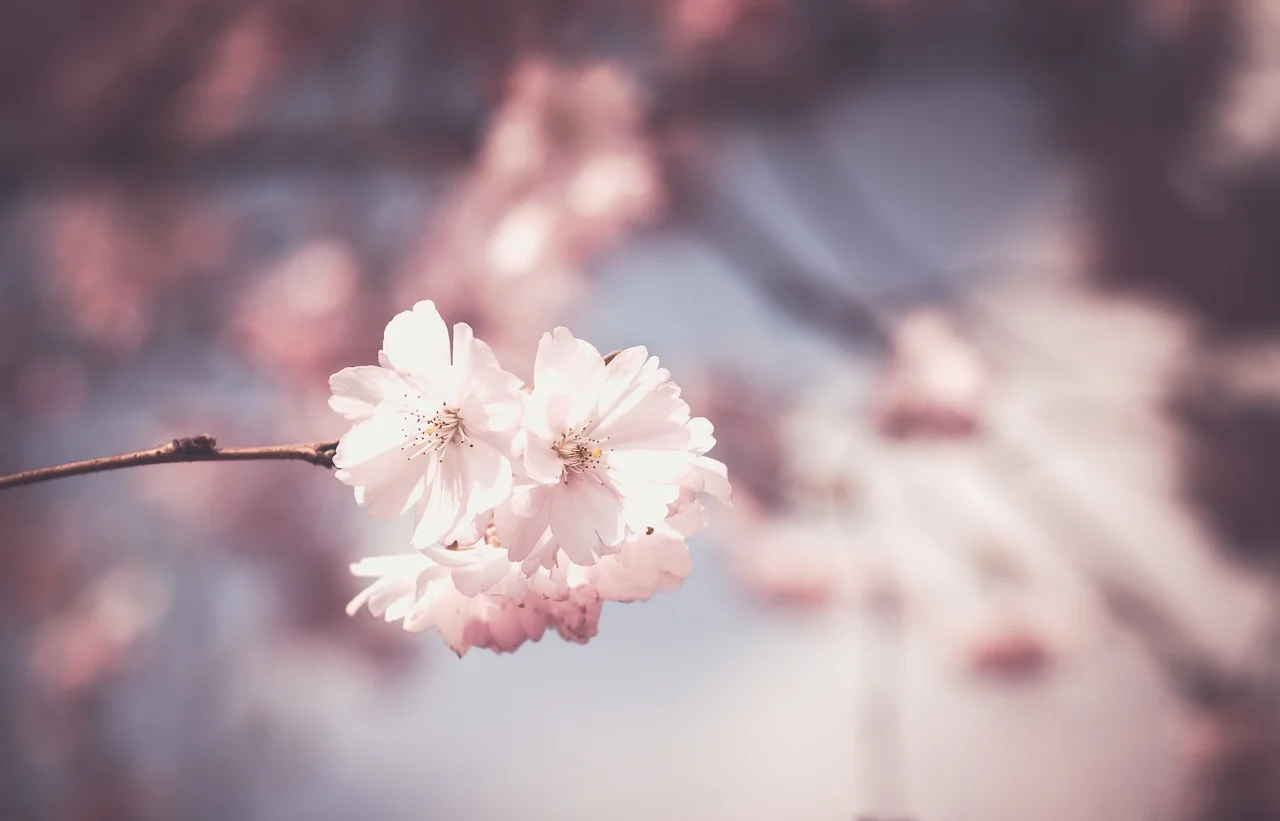 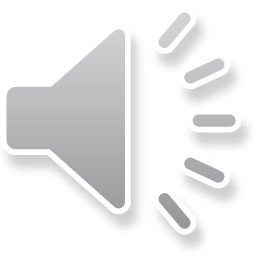 ©Pixabay
5
© GET Across Borders
Sommer
Es ist Sommer. = It is summer.

Alternative:
Wir haben Sommer.
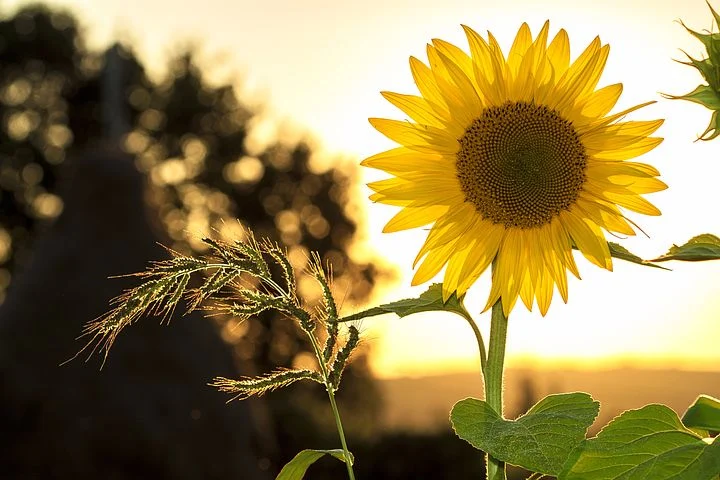 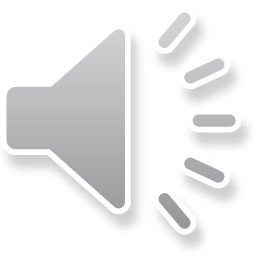 ©Pixabay
6
© GET Across Borders
Herbst
Es ist Herbst. = It is autumn.

Alternative:
Wir haben Herbst.
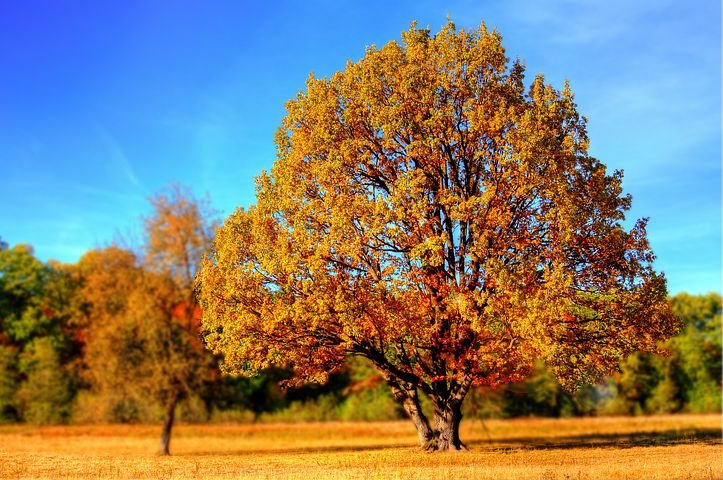 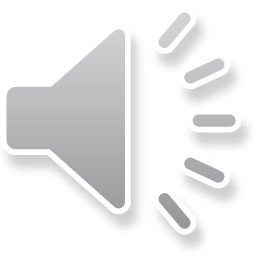 ©Pixabay
7
© GET Across Borders
Winter
Es ist Winter.  = It is winter.

Alternative:
Wir haben Winter.
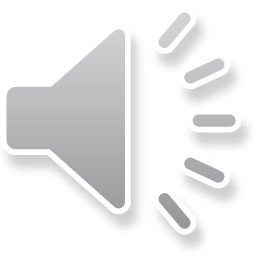 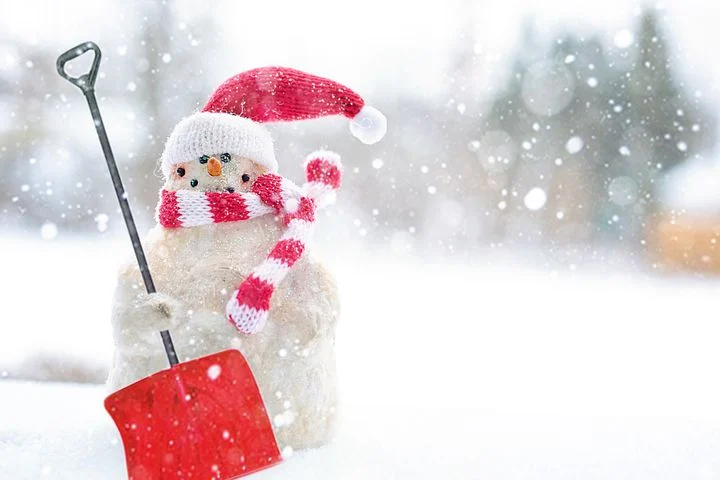 ©Pixabay
8
© GET Across Borders
Task: Welche Jahreszeit ist es?
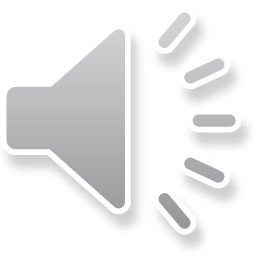 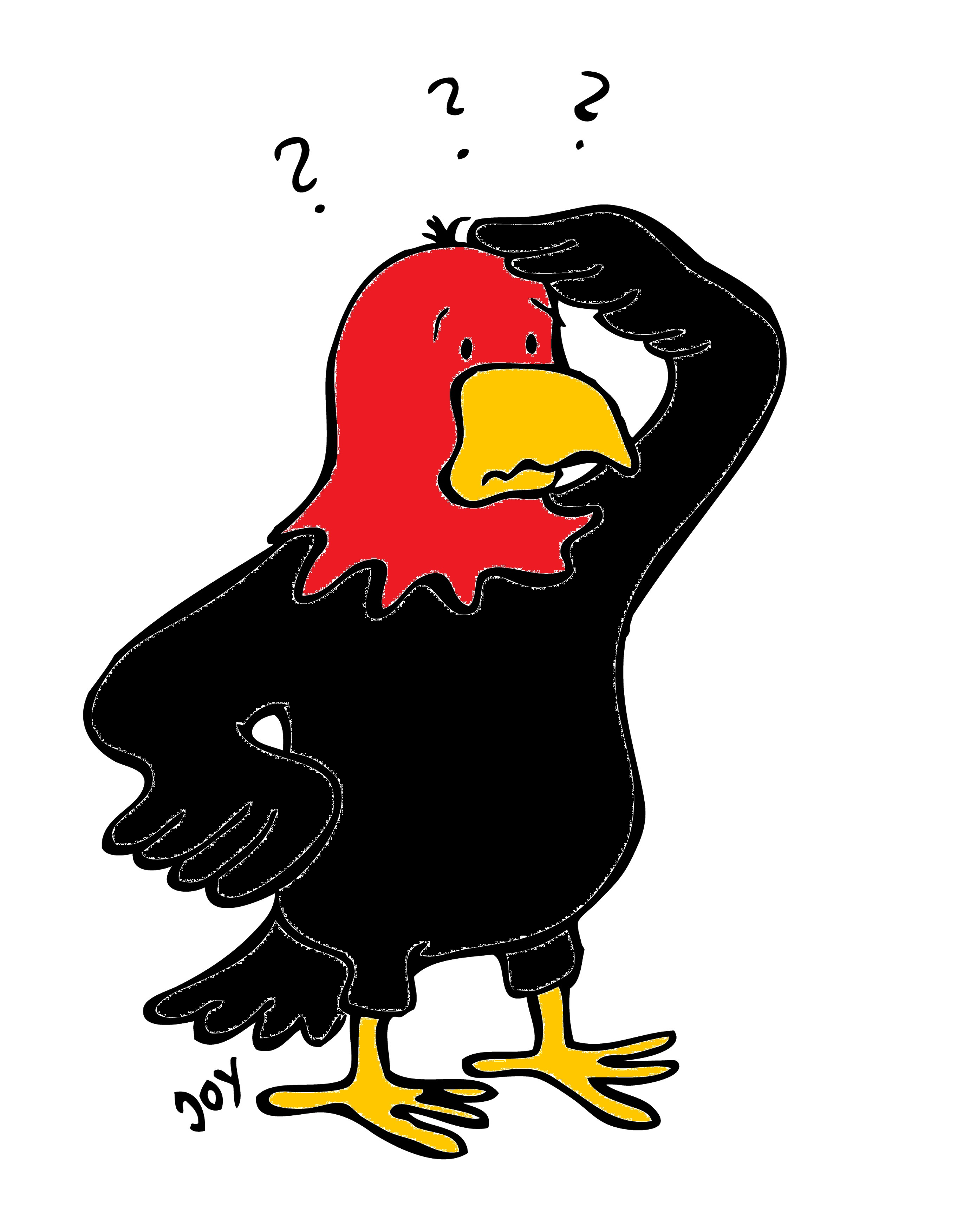 Look at the pictures. Which season is it?

Stop the presentation and think about your answer or write it down.

Check your answer with the solution!
9
© GET Across Borders
Welche Jahreszeit ist es?
Es ist Sommer.

ODER

Wir haben Sommer.
©Pixabay
10
© GET Across Borders
Welche Jahreszeit ist es?
Es ist Winter.

ODER

Wir haben Winter.
©Pixabay
11
© GET Across Borders
Welche Jahreszeit ist es?
Es ist Herbst.

ODER

Wir haben Herbst.
©Pixabay
12
© GET Across Borders
Welche Jahreszeit ist es?
Es ist Frühling.

ODER

Wir haben Frühling.
©Pixabay
13
© GET Across Borders
Sources
https://pixabay.com/de/photos/fr%C3%BChling-vogel-vogel-fr%C3%BChling-robin-2295436/
https://pixabay.com/de/photos/rosa-blume-baum-bl%C3%BCte-fr%C3%BChling-1326168/
https://pixabay.com/de/photos/fr%C3%BChling-schneegl%C3%B6ckchen-blume-1166564/
https://pixabay.com/de/photos/sonnenblume-sommer-gelb-natur-1127174/
https://pixabay.com/de/photos/schale-strand-meer-und-1031290/
https://pixabay.com/de/photos/eis-sommer-eis-essen-lecker-s%C3%BC%C3%9F-1622109/
14
© GET Across Borders
Sources
https://pixabay.com/de/photos/b%C3%A4nke-herbst-park-rest-sitzen-560435/
https://pixabay.com/de/photos/baum-park-herbst-laub-natur-99852/
https://pixabay.com/de/photos/k%C3%BCrbis-k%C3%BCrbisse-herbst-dekoration-4528653/
https://pixabay.com/de/photos/schneeflocke-schnee-kristall-1245748/
https://pixabay.com/de/photos/schnee-winter-wald-natur-k%C3%A4lte-4668099/
https://pixabay.com/de/photos/winter-weihnachten-schnee-3084963/
15
© GET Across Borders
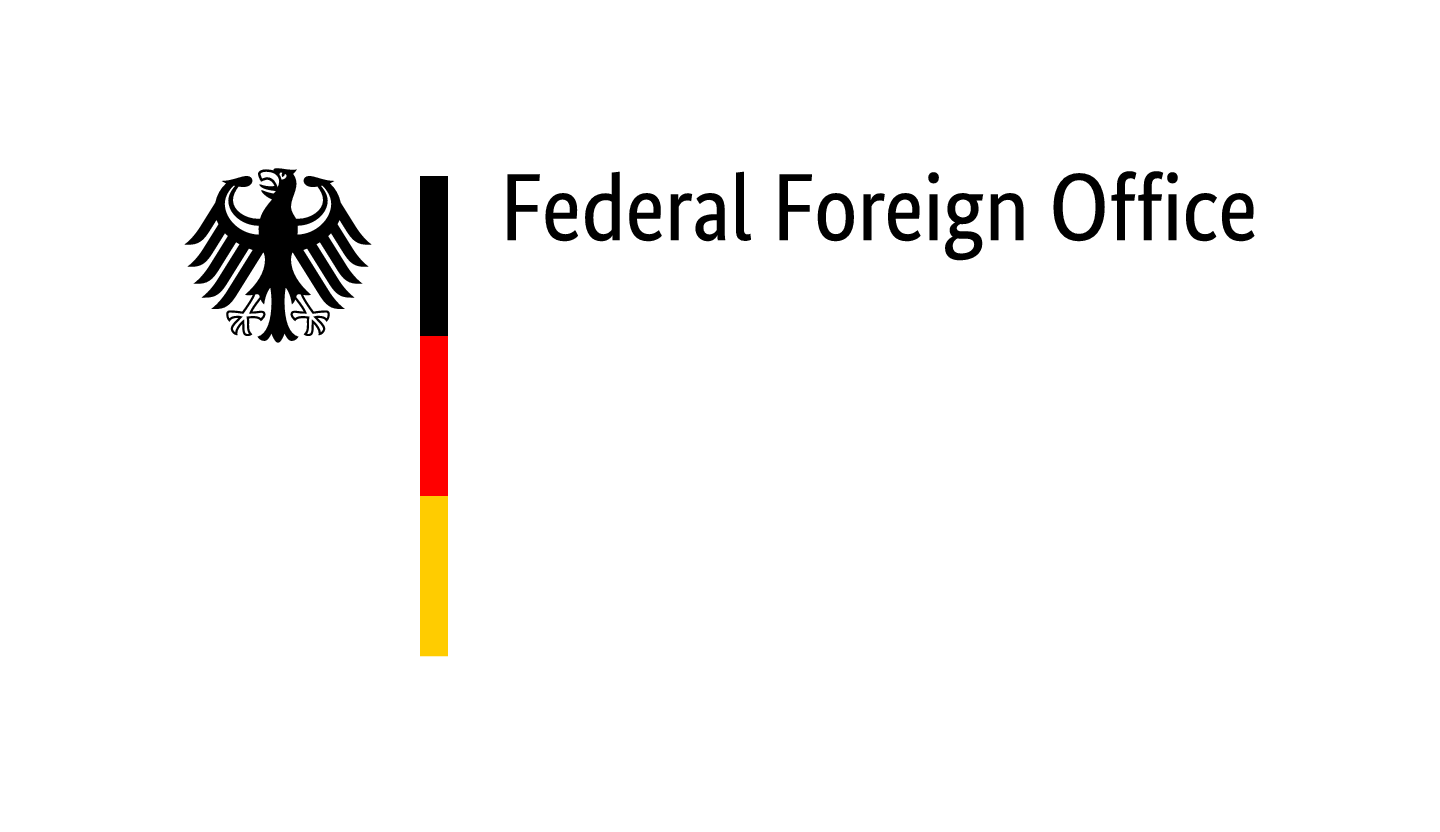 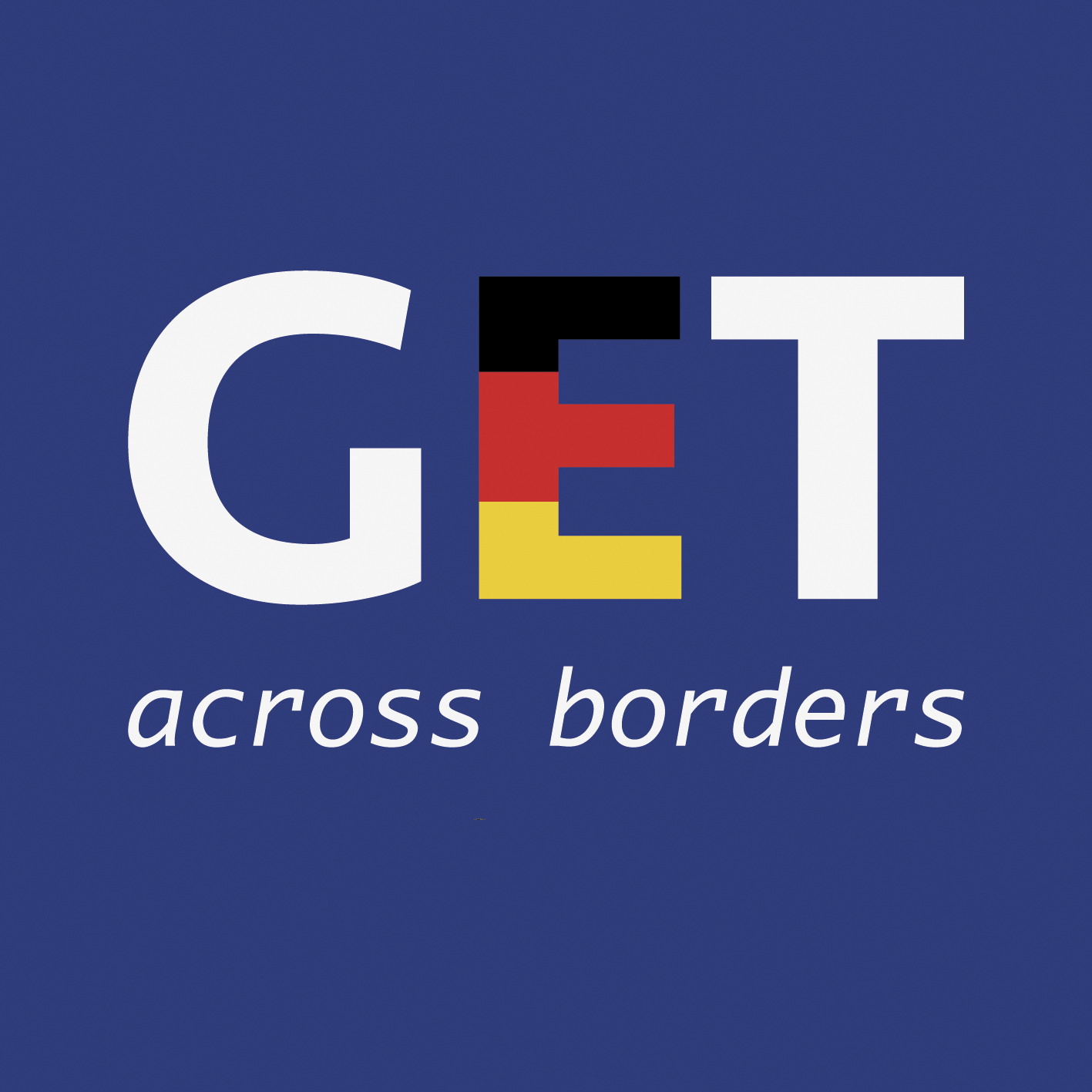 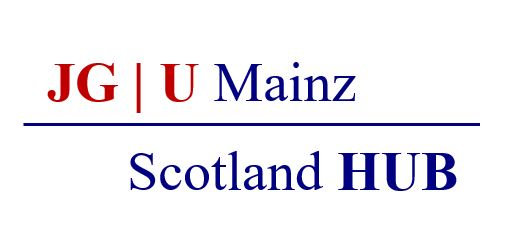 Thank you for learning German with us! 
DISCLAIMER: Please note that any resources uploaded to this website are purely for educational purposes only. If any of the items, photos or texts uploaded are in infringement of copyright then please do not hesitate to contact us and we will have them removed. 

© 2020 – GET Across Borders and  © Leap4Joy